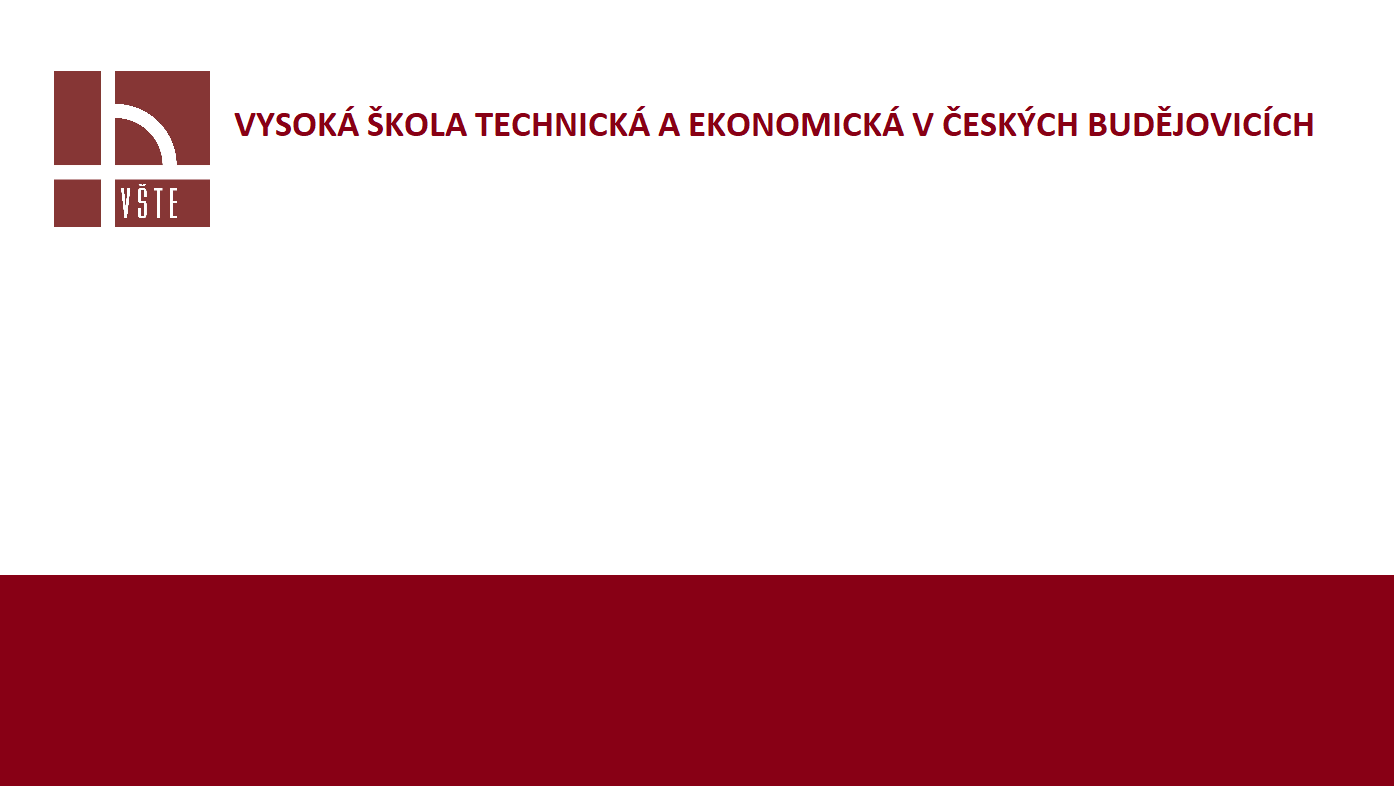 Ústav technicko-technologický
Optimalizace dopravních procesů podniku Lahůdky u Cábů s.r.o.
Autor BP: Lucie Smrčková 
Vedoucí BP: doc. Ing. Rudolf Kampf, Ph.D.

Oponent BP: prof. Ing. Gabriel Fedorko, PhD.
Cíl práce
Cílem práce je za pomocí metod operačního výzkumu optimalizovat dopravní procesy podniku Lahůdky u Cábů s.r.o.
2
Metodika řešení daného problému
Pozorování
Strukturovaný rozhovor
Analýza interních dokumentů
Metody operačního výzkumu
Komparace současného stavu a získaných výsledků
3
Výzkumný problém
Jaký je současný stav dopravních procesů? 
Je možné dopravní trasy optimalizovat?
Jak vysokou částku je možné optimalizací ušetřit?
K čemu mohou být ušetřené peníze využity?
4
LAHŮDKY U CÁBŮ s.r.o.
Sídlo firmy Nový Doubek 325, Křemže
Ředitel firmy Dušan Cába ml.
8 vozidel Fiat Ducato
2 vozidla Škoda Octavia
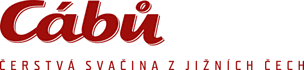 5
DOSAŽENÉ VÝSLEDKY
6
ZÁVĚREČNÉ SHRNUTÍ
7
Děkuji za pozornost
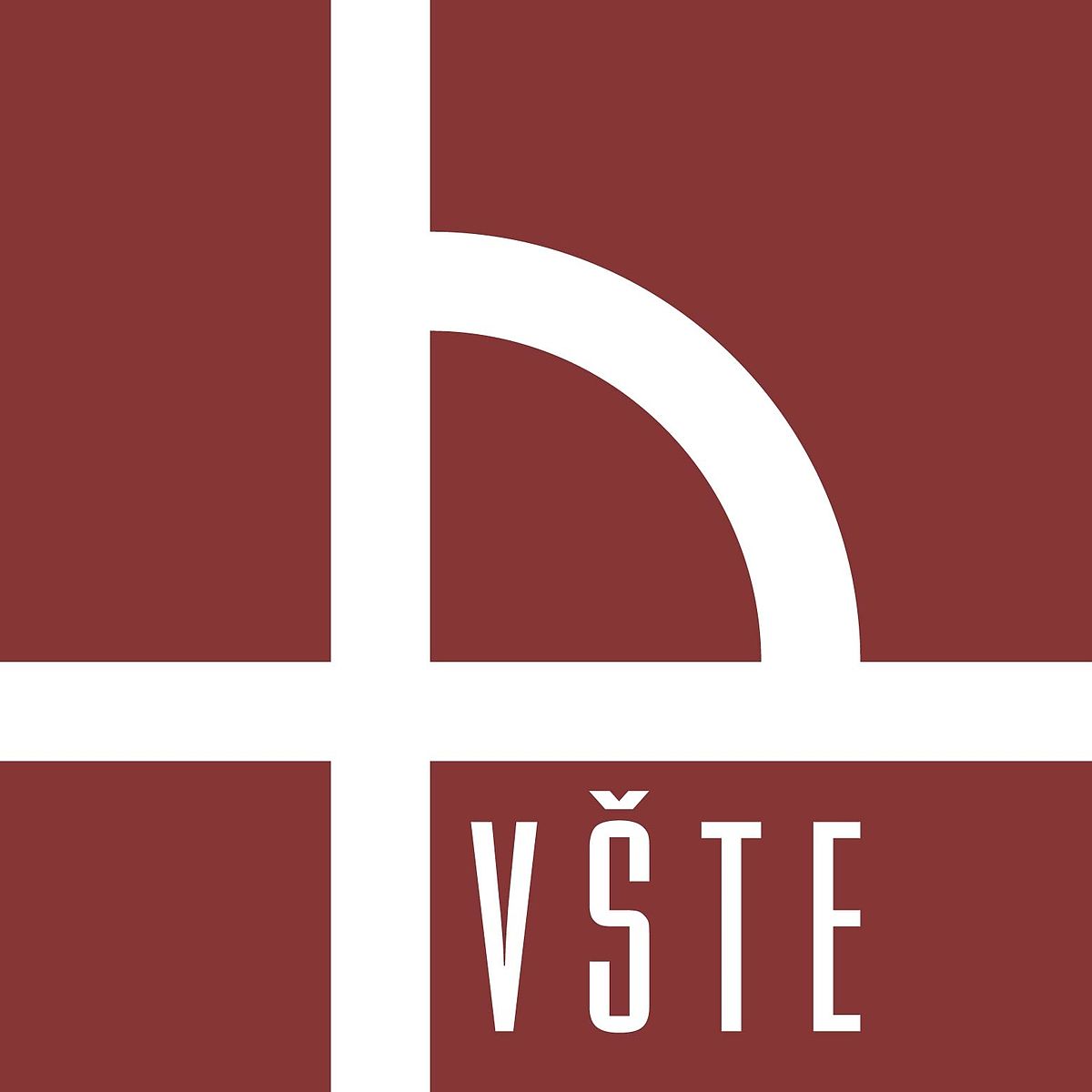 Otázky vedoucího a oponenta práce
Jaké další metody lze využít při řešení okružního dopravního problému? Prosím o stručnou charakteristiku metod. 
Bude váš návrh ve firmě realizovaný?
Proč jste si vybrala právě Clark Wrightovu metodu ? 
Bylo by možné uvedenou úlohu řešit pomocí nějakého speciálního softwarového nástroje ?